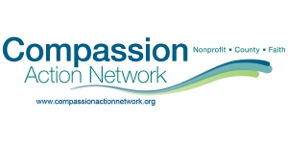 CAN Connect Presents:

Domestic Violence:
Myths & Realities
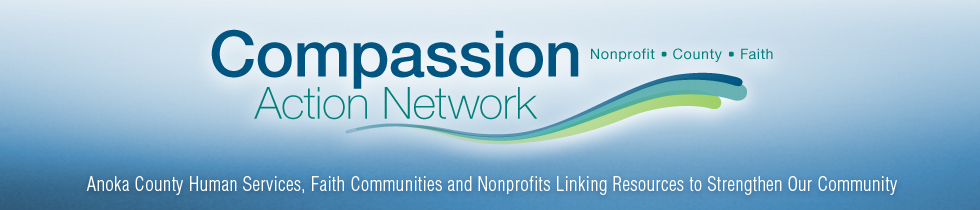 Our Mission:

To foster collaborative opportunities to creatively address community needs in Anoka County.


If there is a topic you would like CAN to cover at the next event, please talk to us after or visit our website and send us a message
www.compassionactionnetwork.org
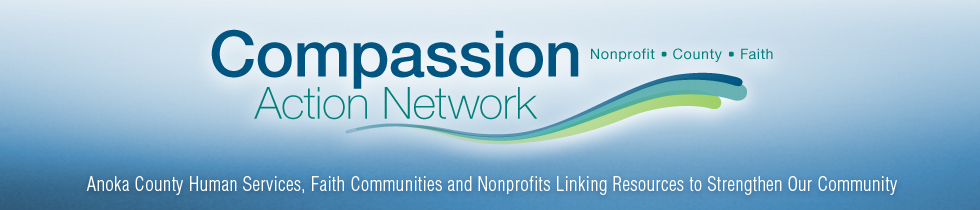 Keynote Speakers:

Connie Moore, Executive Director, Alexandra House

Jess Cheney, MSW, LGSW, Community Education Coordinator, Alexandra House
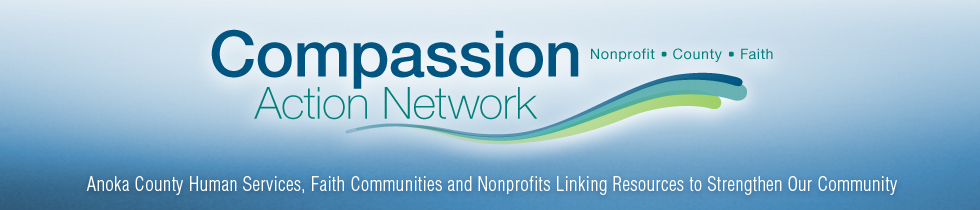 Community Panelists:
Natalie Keifer, Therapist- Alexandra House

Carolyn Larson - Domestic Abuse Program Lee 
Carlson Center

Captain Mike Monsrud - Fridley Police Department
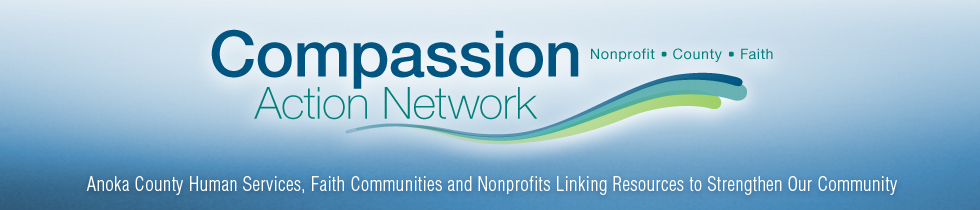 Thank you so much for attending!